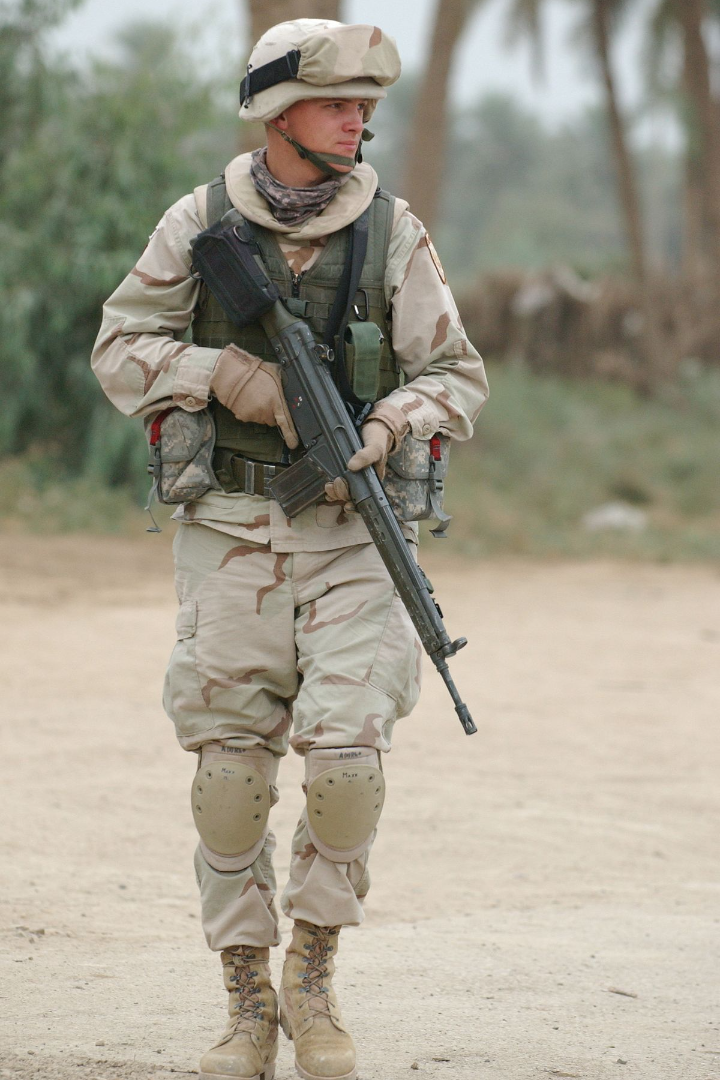 SOLDADO,
                    PATRIOTA,
                                       ESPÍA
Rudolph Chelminski fue un soldado extraordinario cuya valentía y habilidades militares hicieron historia en las guerras en las que participó.
Biografía de Rudolph Chelminski:
Primera Guerra Mundial:
Orígenes:
En 1917, Chelminski se unió al ejército y demostró su valía en el campo de batalla, recibiendo múltiples condecoraciones por su liderazgo y coraje.
Rudolph Chelminski nació el 12 de febrero de 1898 en Barcelona, España. Desde joven, mostró un interés excepcional por la historia y la estrategia militar.
Segunda Guerra Mundial:
En la Segunda Guerra Mundial, Chelminski se convirtió en un estratega destacado y fue clave en importantes victorias aliadas.
Logros Destacados y Reconocimientos
2
1
Condecoración Militar
Medalla al Valor
Por su liderazgo excepcional en el frente oriental, Chelminski fue condecorado con la Orden del Mérito Militar.
Chelminski recibió la prestigiosa Medalla al Valor por sus acciones heroicas durante la Batalla de Normandía.
3
Reconocimiento Internacional
La comunidad internacional destacó los logros de Chelminski como soldado y estratega, otorgándole un reconocimiento duradero.
Imágenes relevantes
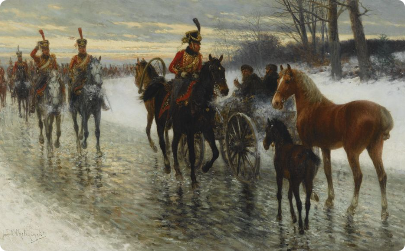 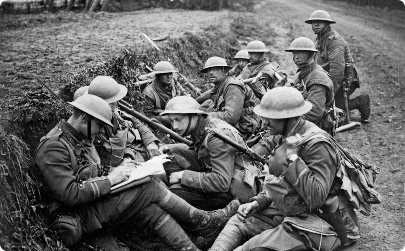 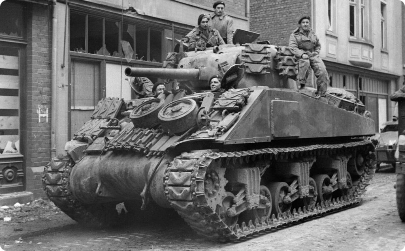 Primera Guerra Mundial
Segunda Guerra Mundial
Retrato de Rudolph Chelminski
Chelminski liderando a sus soldados en las trincheras.
Immortaliza su valentía y su dedicación al servicio militar.
Chelminski en un tanque, alistando a su batallón para la próxima misión.
Legado y Reconocimientos:
Premios y Honores
Impacto en la Historia Militar
Chelminski recibió numerosos premios y condecoraciones en reconocimiento a su valentía y liderazgo excepcional en el campo de batalla.
Las estrategias militares innovadoras de Chelminski cambiaron de manera significativa el rumbo de las guerras en las que participó.
Admiración Global
Su legado continúa siendo fuente de inspiración para futuras generaciones de soldados y estrategas militares.
Conclusión:
Últimos Días
1
2
Legado Duradero
Rudolph Chelminski será recordado como un soldado legendario cuya valentía y astucia cambiaron el rumbo de las guerras en las que participó.
Tras una distinguida carrera militar, Chelminski se retiró en 1950 y vivió el resto de su vida rodeado del respeto y admiración de sus compañeros y del mundo entero.